Unge Blikke på Bygningsarv
Et formidlingsprojekt (om kapitel 8) målrettet til gymnasieelever

29.1.2018/Helle Ålsbøl
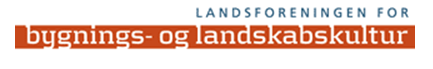 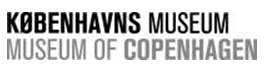 Baggrund for projektet

Dagligt arbejde med kapitel 8
Utilfredshed med SAVE-værdierne i København
Ønske om bringe fokus på bygningsarv (og Kap 8)
Samarbejde med Landsforeningen for Bygnings- og Landskabskultur
Samarbejde med tre gymnasier om projektets udformning
Ansøgning til Slots- og Kulturstyrelsens formidlingspulje 

Pilotprojekt: september 2017- december 2018
Læringsmateriale er klar til brug for alle museer og gymnasier
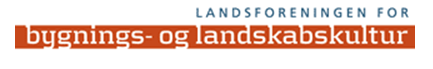 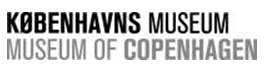 Læringsmateriale:

Introduktion til fagbegreber, metoder og proces
Introduktion til stilhistorie
Introduktion til bygningers kulturhistoriske spor både fysisk og arkivalsk
Introduktion til SAVE-metoden
Liste over bygningstyper og funktioner som hjælp til valg af case-bygninger
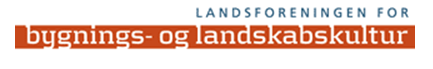 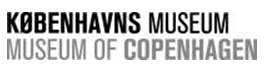 Læringsforløbets struktur:

Klasseundervisning i gymnasiet ved gæstelærer med introduktion til fagbegreber og -metoder
Byvandring med gæstelærer med fokus på enten/eller/både arkitektonisk formsprog, stilhistorie eller kulturhistoriske bygningsspor og kildearbejde
Klassen arbejder i grupper med valg af case-bygninger, besigtigelser, arkivbesøg, SAVE-vurderinger, tegninger, beskrivelser, fotograferinger og producerer en ny SAVE-vurdering som præsenteres i mobilfilm-format.
Gæstelærer besøger klassen undervejs og vejleder eleverne sammen med klassens lærer
Eleverne besøger museet og afleverer digitale projektprodukter, der hjemtages af museet. Der afholdes en udstilling på gymnasiet eller/samt på Storm20, hvor bl.a. mobilfilm fremvises og projektet præsenteres.
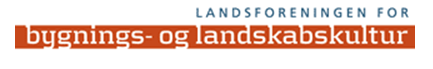 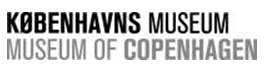 Mobilfilm:

https://www.youtube.com/watch?v=3zuS8JqOkjc

Rysensteen Gymnasium (en gruppe har afleveret før tid!)
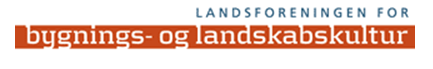 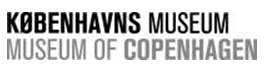